CS6501/ECE6501IoT Sensors and Systems
September 11, 2017
Brad Campbell – bradjc@virginia.edu
http://www.cs.virginia.edu/~bjc8c/class/cs6501-f17/
1
SeaGlass: Enabling City-Wide IMSI-CatcherDetection
Peter Ney, Ian Smith, Gabriel Cadamuro, and Tadayoshi Kohno
Privacy Enhancing Technologies 2017
2
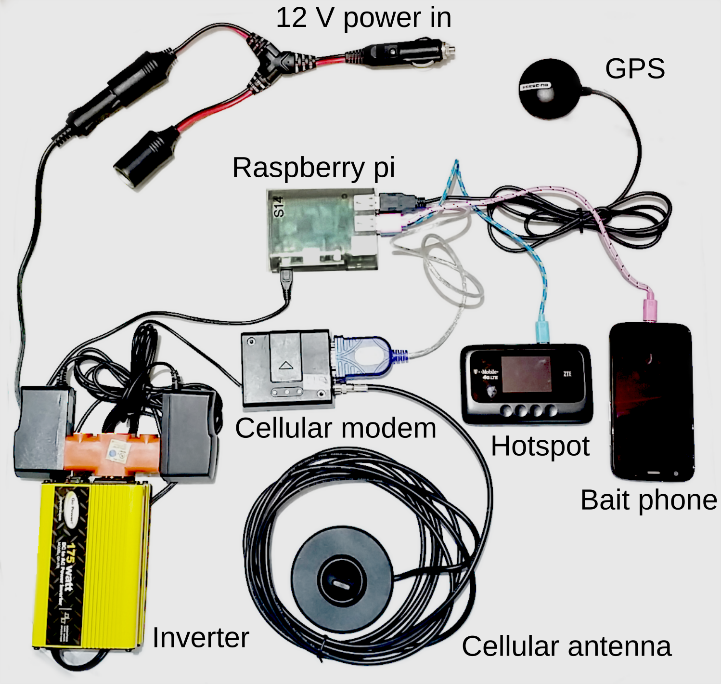 3
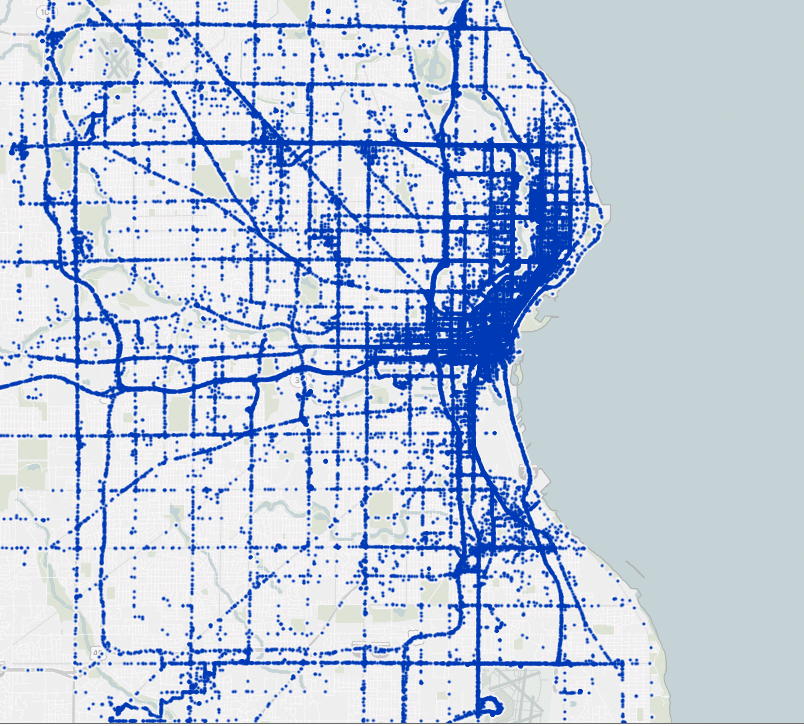 4
5
Why?
To try to detect IMSI-catchers
Generate a data set that is currently hidden from the public
6
Hypotheses
“We argue that the community—and those engaged in the policy debate surrounding cell-site simulator usage—would benefit from additional, independent sources of information on cell-site simulators.”

A crowd-sourced scan of normal 2G basestations will have predictable and stable characteristics, and anomalies in signal strength, duration, consistency, and settings can be detected and will identify IMSI-catchers.
7
How?
8
Challenges?
Why is this hard?
What would you have done differently?
9
Did they find one?
10
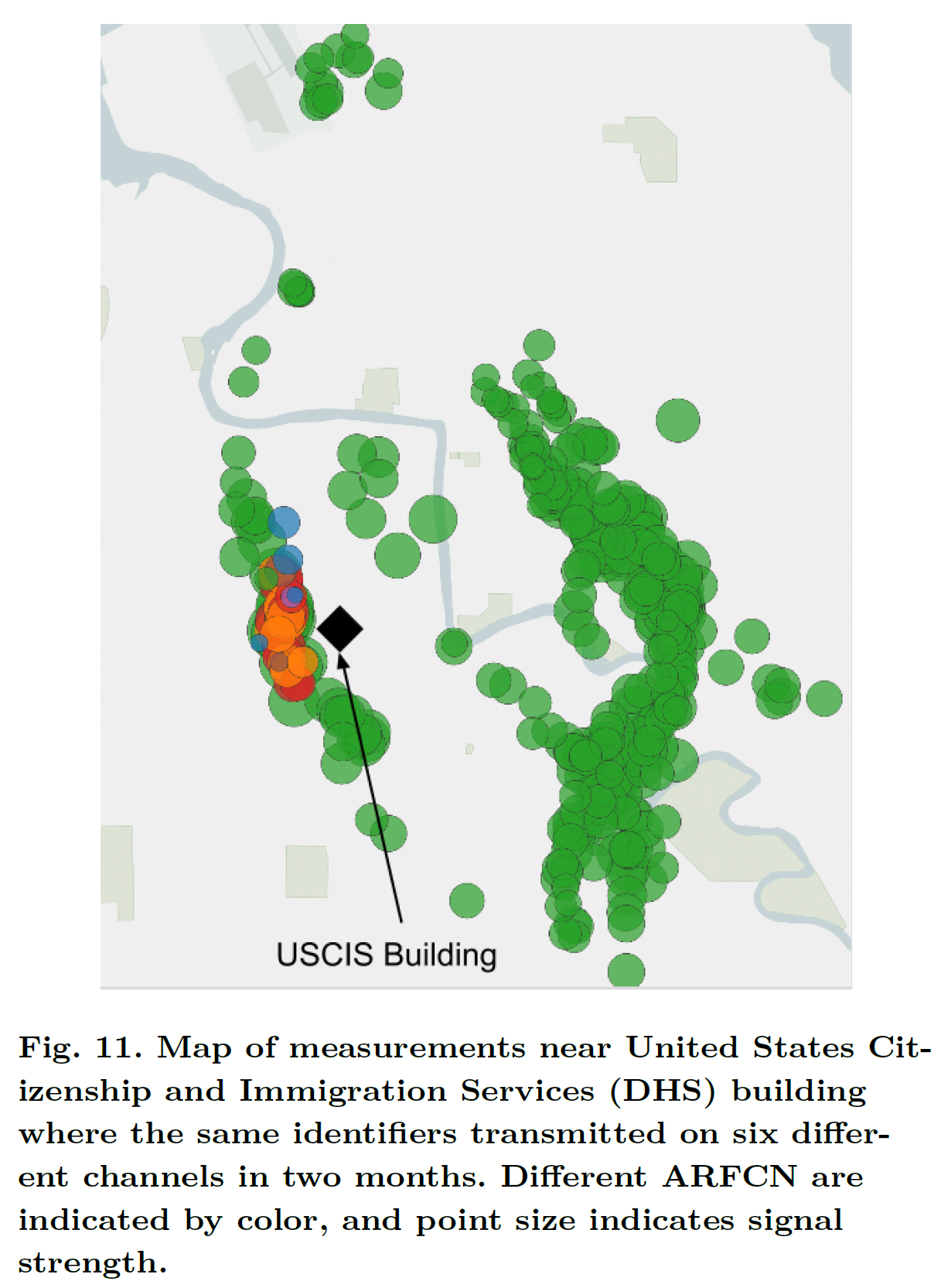 11
Other thoughts
Is 2G enough? What about Verizon?
Can you pay an Uber driver (with the sensor) to go to a spot to get more measurements?
Is four weeks enough?
12
Writing good captions
13
Captions (and figures) are important
Very few people will read a document in its entirety.
Easiest way to quickly “read” a paper is to look at the figures.
Putting key information in captions will get it to more readers.
14
Good captions do three things.
Identify what the figure is.

Explain what the figure is showing.

Tell you what the takeaway is.
This is the hard one!
15
This is a bad caption
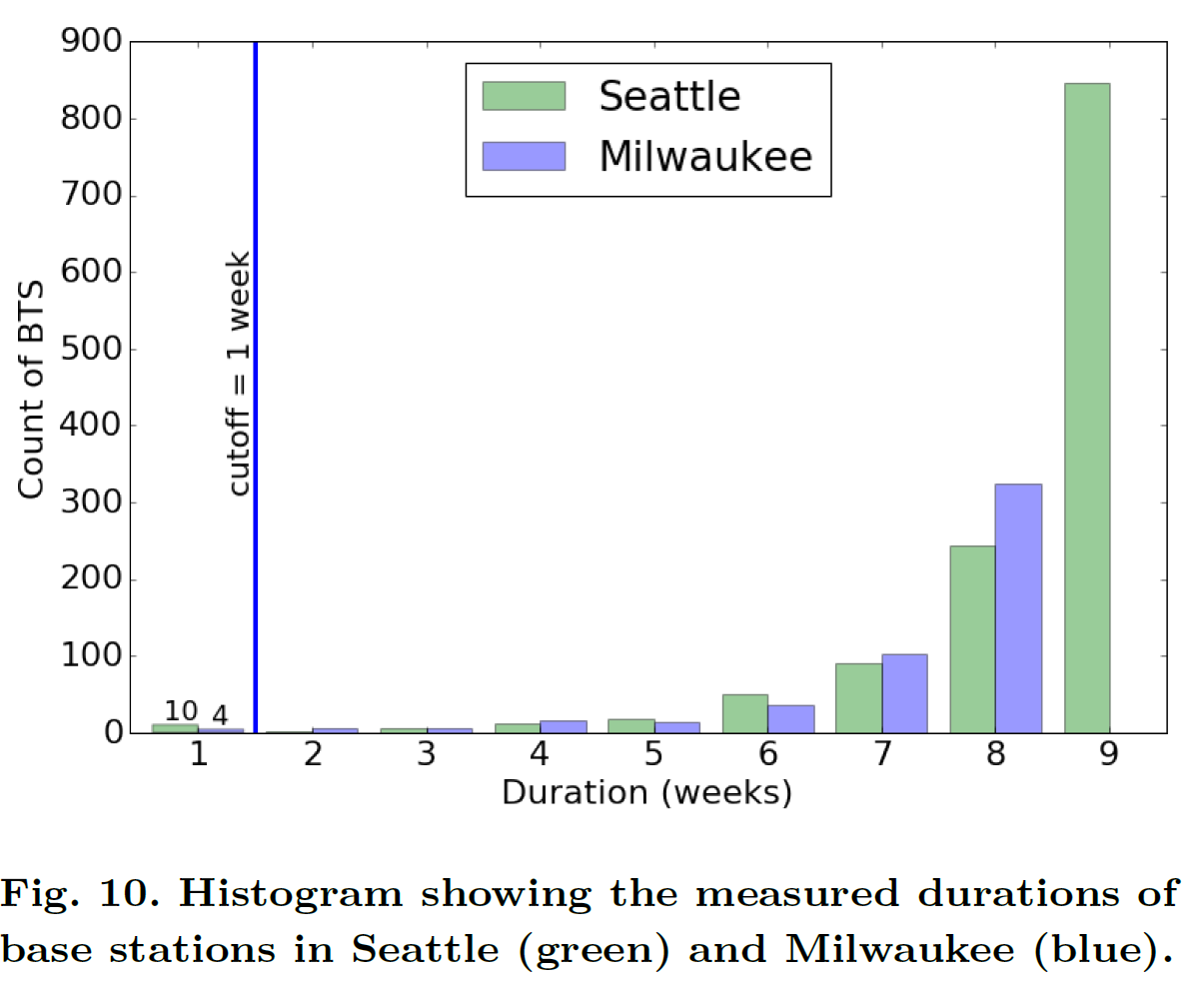 16
This is better
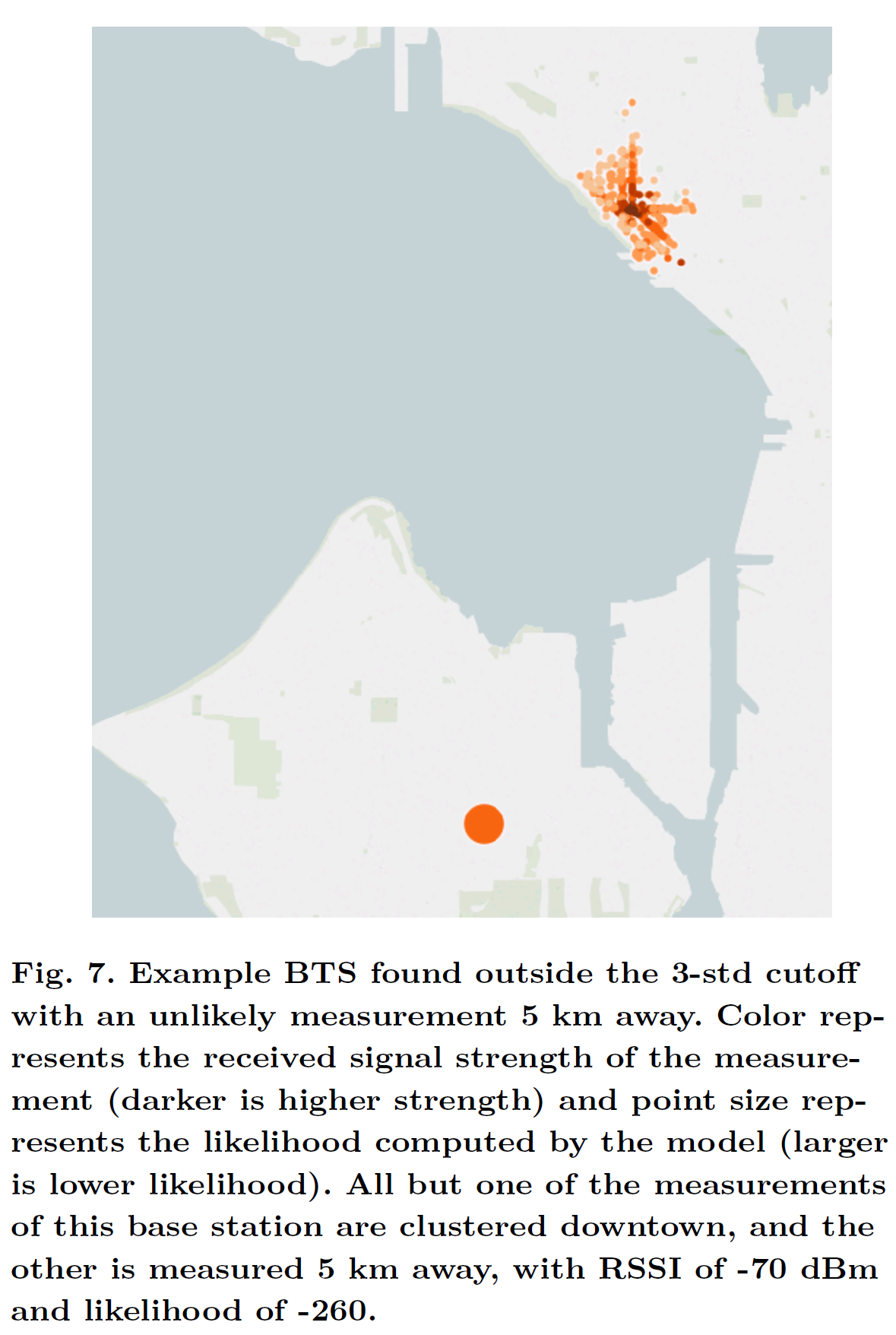 17
This is a good caption
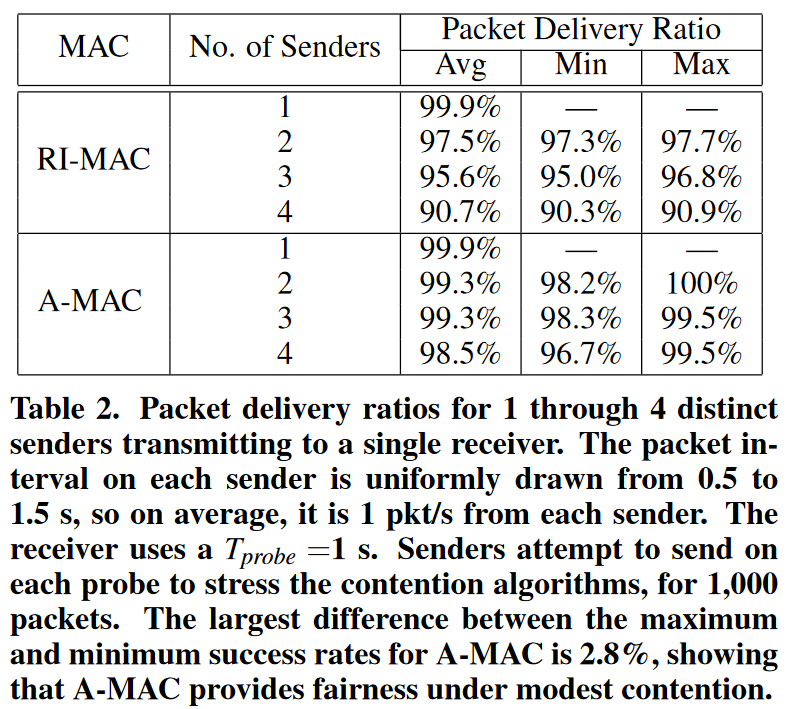 18
Thoughts?
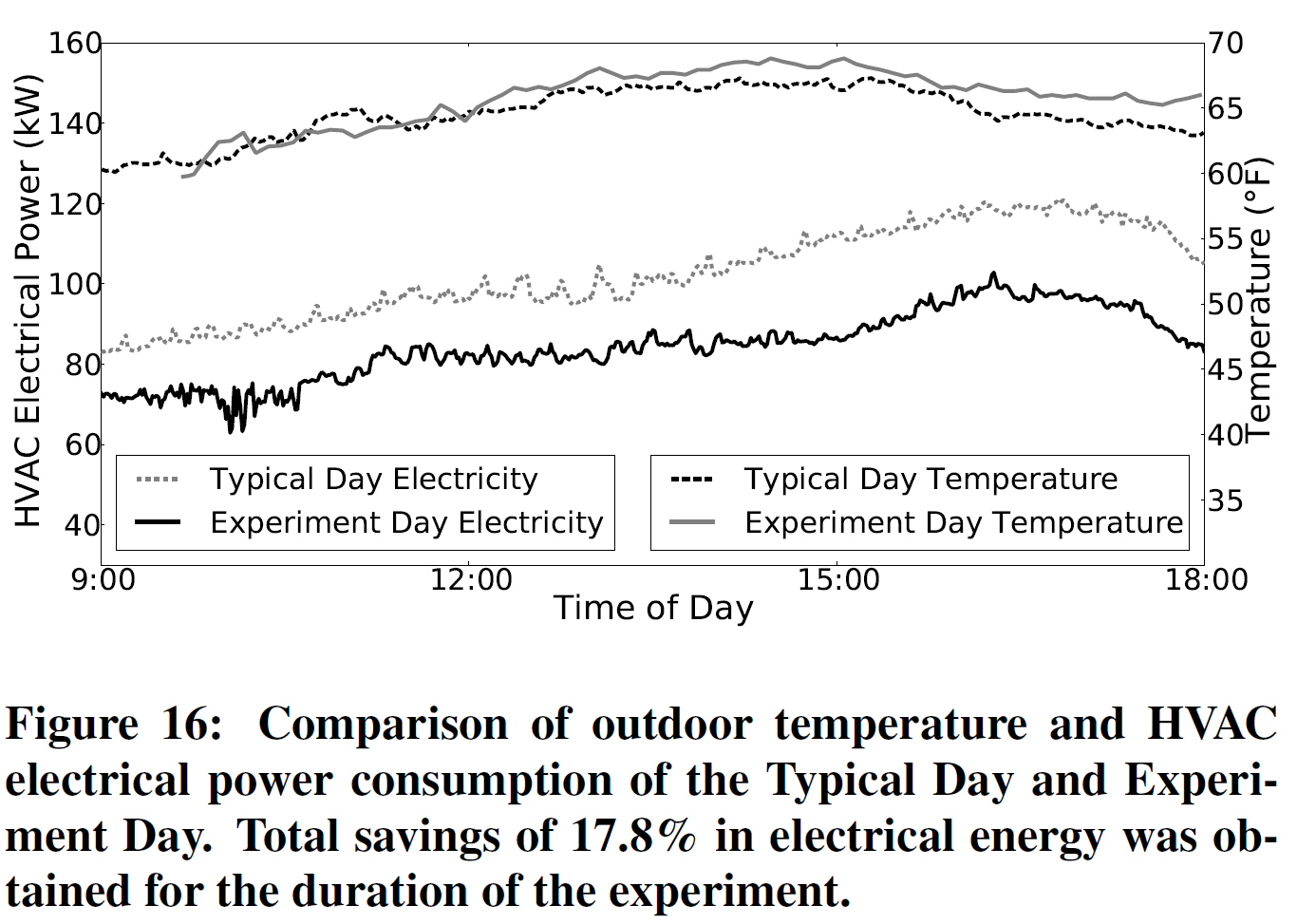 19
Thoughts?
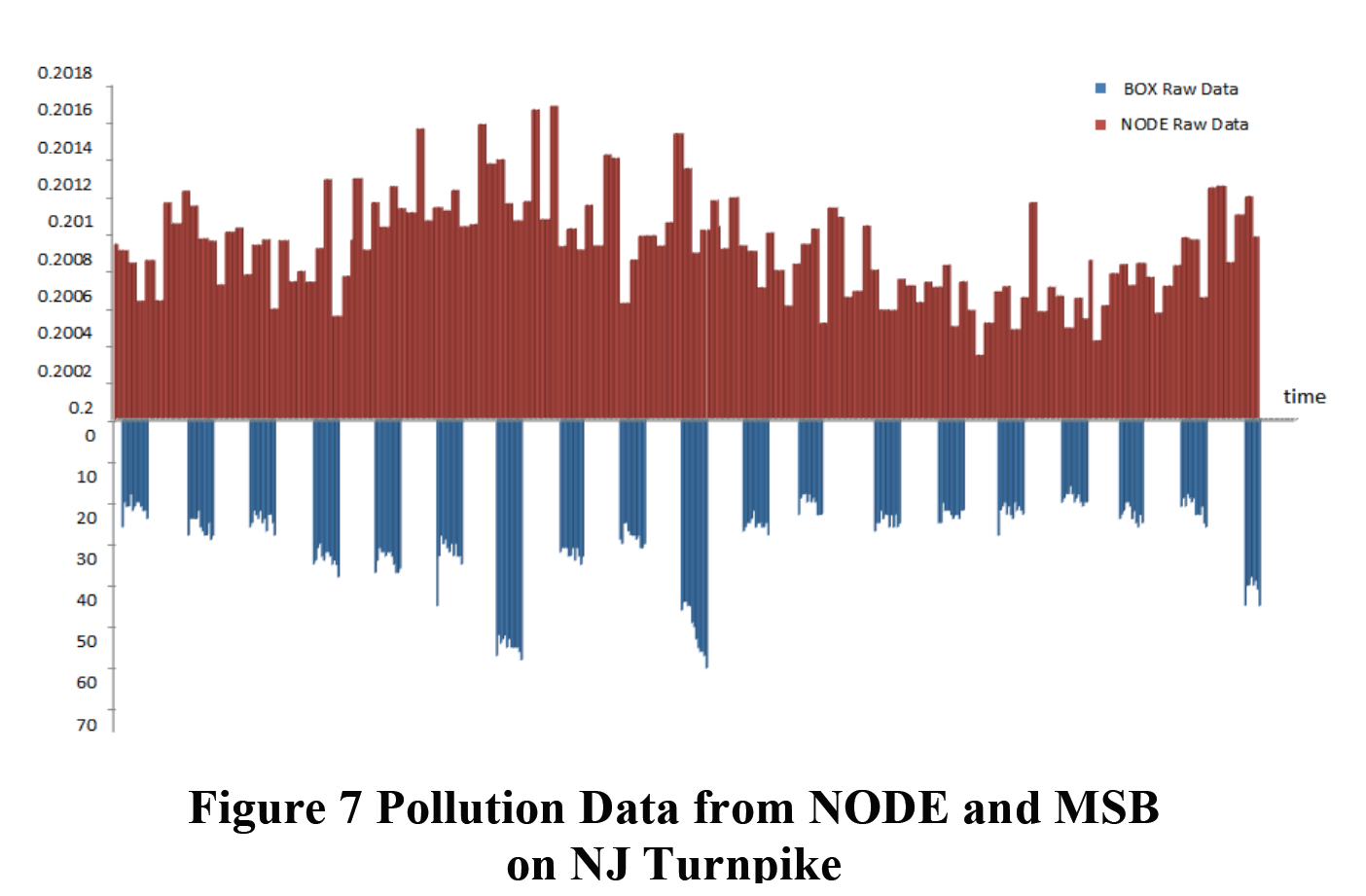 20
Thoughts?
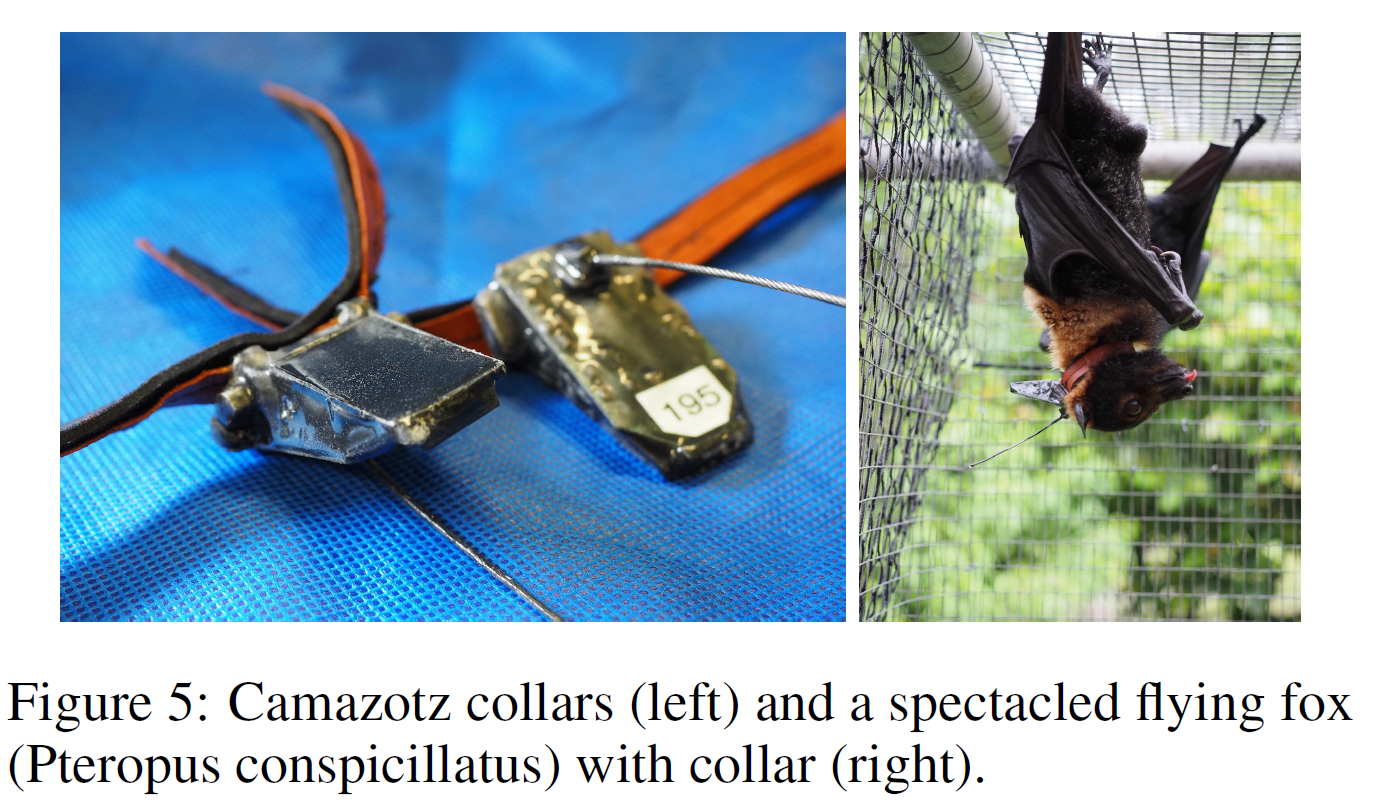 21
Thoughts?
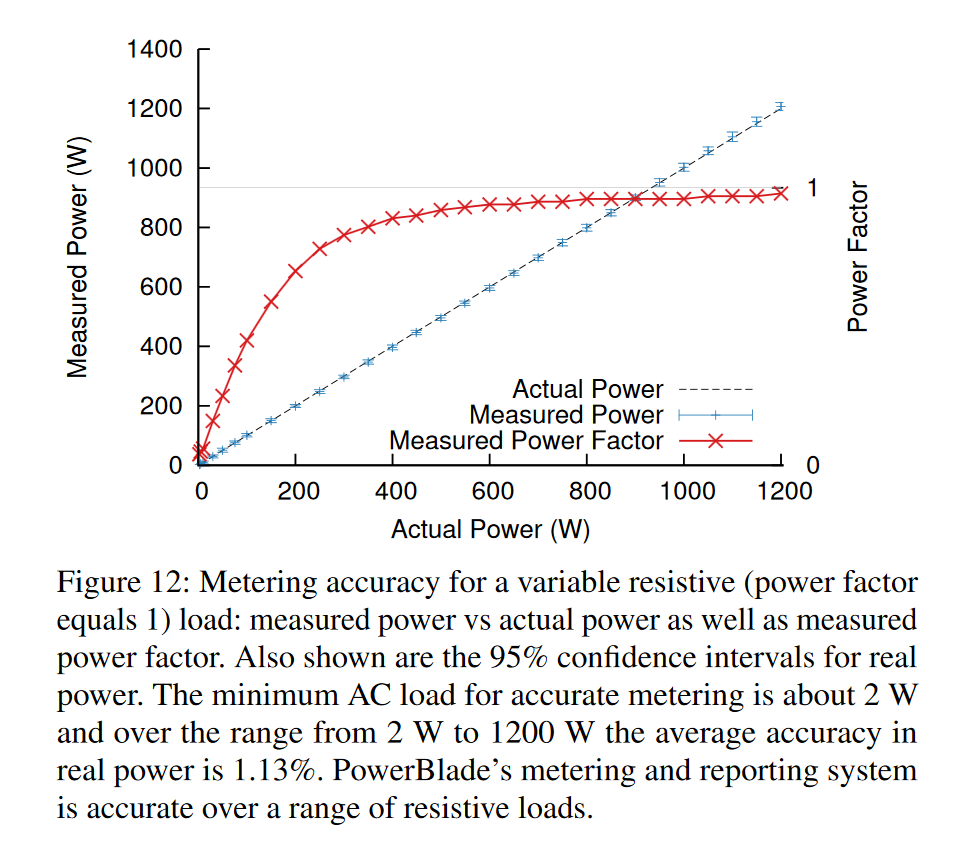 22